Pollen grain development
iDiagram Activity

Diagram from New Senior Biology by Scott & Maume, Publisher: Folens
Make your selection
CLICK HERE 
to identify 
PARTS
CLICK HERE
to identify 
FUNCTIONS
Name the part labelled A in the diagram
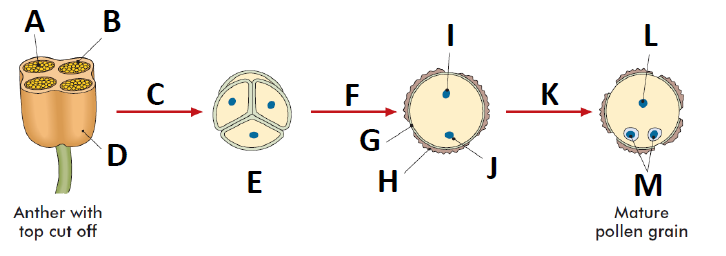 Four haploid microspores
Microspore mother cell
Pollen sac
Generative nucleus
Mitosis
Tapetum
Inner coat
Outer coat
Tube cell nucleus
Meiosis
Pollen grains
Male gametes
Tube nucleus
CONGRATULATIONS
Please CLICK on 
THIS BOX 
for the Next Question
Name the part labelled B in the diagram
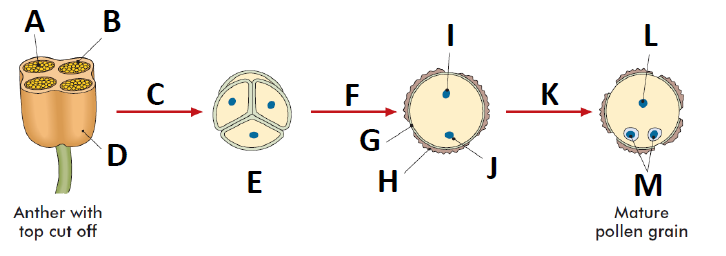 Four haploid microspores
Microspore mother cell
Pollen sac
Generative nucleus
Mitosis
Tapetum
Inner coat
Outer coat
Tube cell nucleus
Meiosis
Pollen grains
Male gametes
Tube nucleus
CONGRATULATIONS
Please CLICK on 
THIS BOX 
for the Next Question
Name the type of cell division that occurs at C
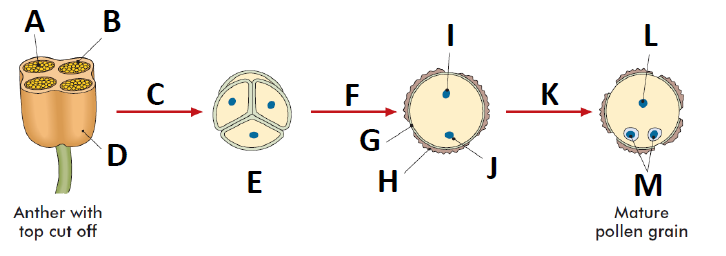 Four haploid microspores
Microspore mother cell
Pollen sac
Generative nucleus
Mitosis
Tapetum
Inner coat
Outer coat
Tube cell nucleus
Meiosis
Pollen grains
Male gametes
Tube nucleus
CONGRATULATIONS
Please CLICK on 
THIS BOX 
for the Next Question
Name the part labelled D in the diagram
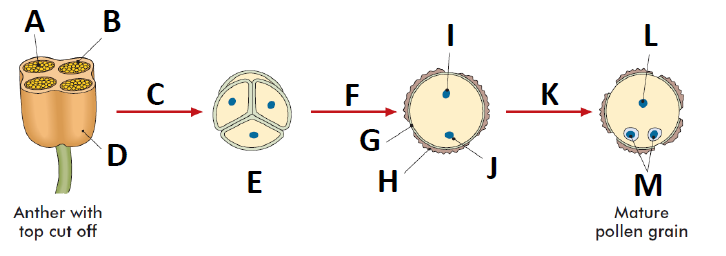 Four haploid microspores
Microspore mother cell
Pollen sac
Generative nucleus
Mitosis
Tapetum
Inner coat
Outer coat
Tube cell nucleus
Meiosis
Pollen grains
Male gametes
Tube nucleus
CONGRATULATIONS
Please CLICK on 
THIS BOX 
for the Next Question
Name the cells formed here at E
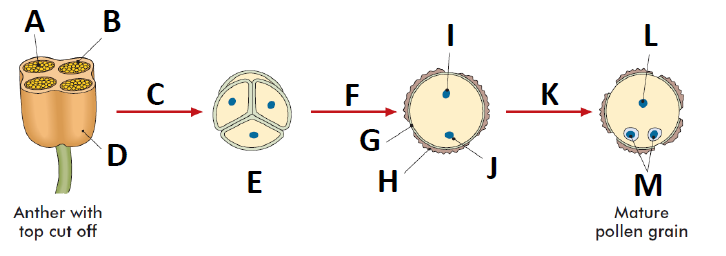 Four haploid microspores
Microspore mother cell
Pollen sac
Generative nucleus
Mitosis
Tapetum
Inner coat
Outer coat
Tube cell nucleus
Meiosis
Pollen grains
Male gametes
Tube nucleus
CONGRATULATIONS
Please CLICK on 
THIS BOX 
for the Next Question
These cells mature to form F
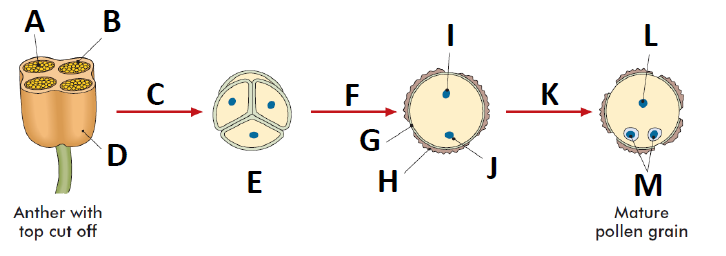 Four haploid microspores
Microspore mother cell
Pollen sac
Generative nucleus
Mitosis
Tapetum
Inner coat
Outer coat
Tube cell nucleus
Meiosis
Pollen grains
Male gametes
Tube nucleus
CONGRATULATIONS
Please CLICK on 
THIS BOX 
for the Next Question
Name the part labelled G in the diagram
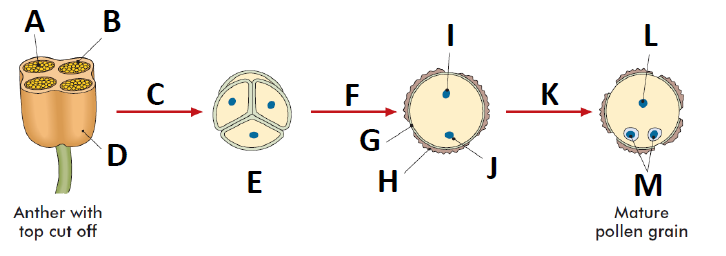 Four haploid microspores
Microspore mother cell
Pollen sac
Generative nucleus
Mitosis
Tapetum
Inner coat
Outer coat
Tube cell nucleus
Meiosis
Pollen grains
Male gametes
Tube nucleus
CONGRATULATIONS
Please CLICK on 
THIS BOX 
for the Next Question
Name the part labelled H in the diagram
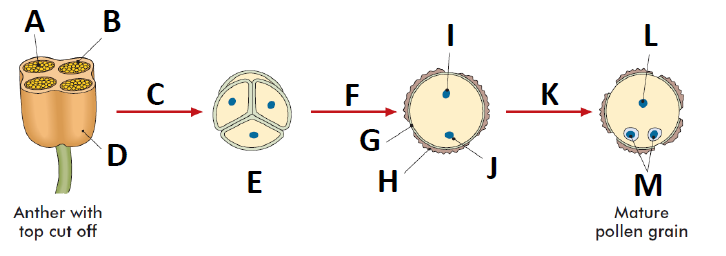 Four haploid microspores
Microspore mother cell
Pollen sac
Generative nucleus
Mitosis
Tapetum
Inner coat
Outer coat
Tube cell nucleus
Meiosis
Pollen grains
Male gametes
Tube nucleus
CONGRATULATIONS
Please CLICK on 
THIS BOX 
for the Next Question
Name the part labelled I in the diagram
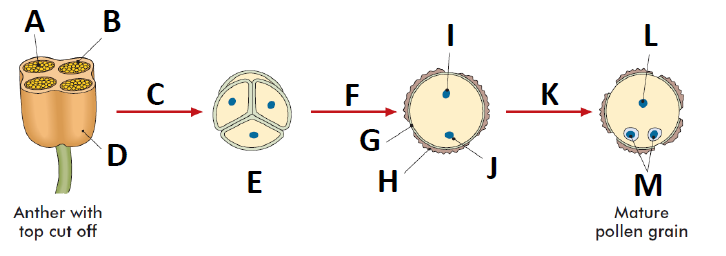 Four haploid microspores
Microspore mother cell
Pollen sac
Generative nucleus
Mitosis
Tapetum
Inner coat
Outer coat
Tube cell nucleus
Meiosis
Pollen grains
Male gametes
Tube nucleus
CONGRATULATIONS
Please CLICK on 
THIS BOX 
for the Next Question
Name the part labelled J in the diagram
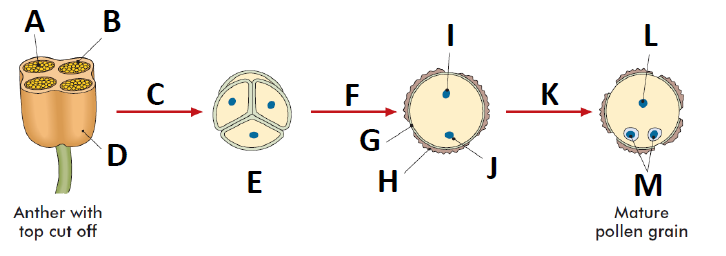 Four haploid microspores
Microspore mother cell
Pollen sac
Generative nucleus
Mitosis
Tapetum
Inner coat
Outer coat
Tube cell nucleus
Meiosis
Pollen grains
Male gametes
Tube nucleus
CONGRATULATIONS
Please CLICK on 
THIS BOX 
for the Next Question
Generative nucleus divides by K
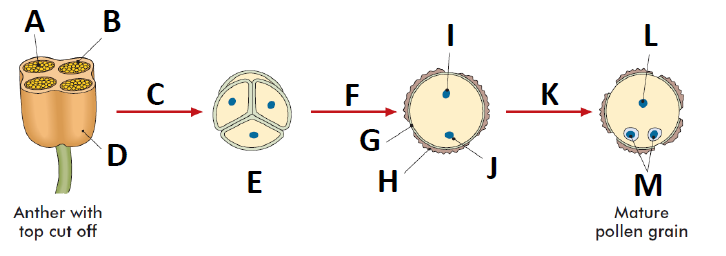 Four haploid microspores
Microspore mother cell
Pollen sac
Generative nucleus
Mitosis
Tapetum
Inner coat
Outer coat
Tube cell nucleus
Meiosis
Pollen grains
Male gametes
Tube nucleus
CONGRATULATIONS
Please CLICK on 
THIS BOX 
for the Next Question
Name the part labelled L in the diagram
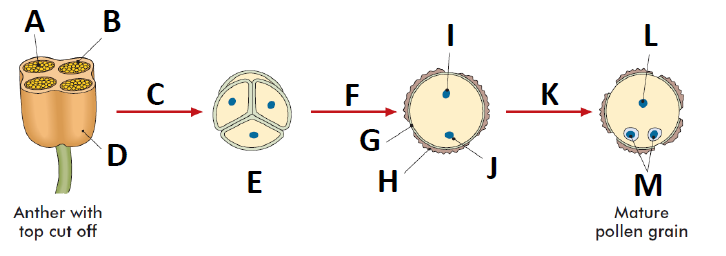 Four haploid microspores
Microspore mother cell
Pollen sac
Generative nucleus
Mitosis
Tapetum
Inner coat
Outer coat
Tube cell nucleus
Meiosis
Pollen grains
Male gametes
Tube nucleus
CONGRATULATIONS
Please CLICK on 
THIS BOX 
for the Next Question
Name the part labelled M in the diagram
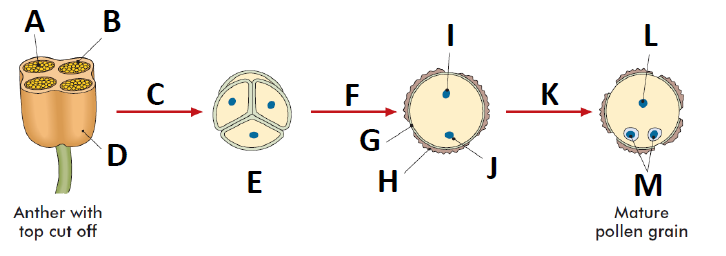 Four haploid microspores
Microspore mother cell
Pollen sac
Generative nucleus
Mitosis
Tapetum
Inner coat
Outer coat
Tube cell nucleus
Meiosis
Pollen grains
Male gametes
Tube nucleus
CONGRATULATIONS
Please CLICK on 
THIS BOX 
for the Next Question
Pollen grain development diagram
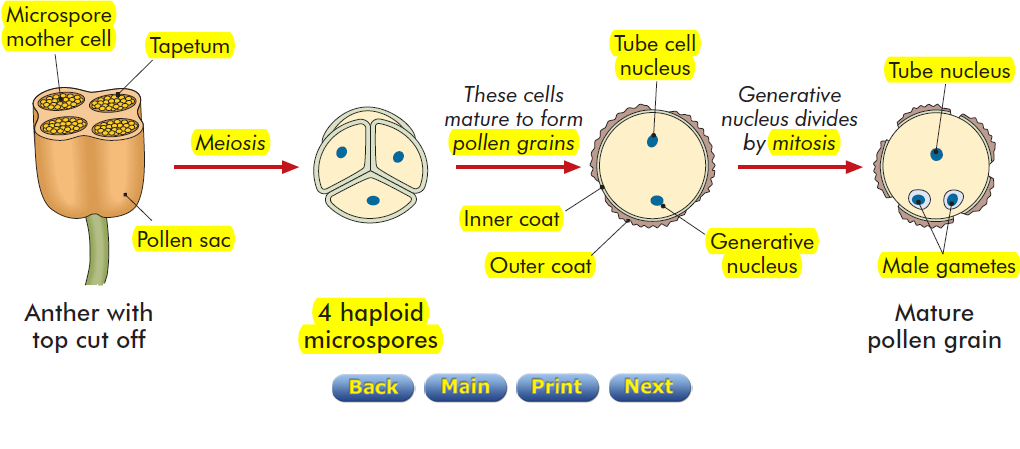 CLICK HERE
CONGRATULATIONSYou’re Brilliant
Click on this box to REPEAT this activity or press ESC to quit
What are the megaspore mother cells?
A cell division of gamete or spore producing cells
Method of cell division by cells not involved in the formation of gametes
Cells in the pollen sacs from which pollen grains are produced
Nutritive cells surrounding the pollen sacs
Divide by mitosis after pollination to form two male gamete nuclei
Produce pollen grains
Produce the male gamete nuclei
Grows down through the stigma, style, and into the ovule, followed by the two male gamete nuclei to enter the embryo sac through the micropyle
To join with female egg at fertilisation
CONGRATULATIONS
Please CLICK on 
THIS BOX 
for the Next Question
What is the function of the tapetum?
A cell division of gamete or spore producing cells
Method of cell division by cells not involved in the formation of gametes
Cells in the pollen sacs from which pollen grains are produced
Nutritive cells surrounding the pollen sacs
Divide by mitosis after pollination to form two male gamete nuclei
Produce pollen grains
Produce the male gamete nuclei
Grows down through the stigma, style, and into the ovule, followed by the two male gamete nuclei to enter the embryo sac through the micropyle
To join with female egg at fertilisation
CONGRATULATIONS
Please CLICK on 
THIS BOX 
for the Next Question
What is meiosis?
A cell division of gamete or spore producing cells
Method of cell division by cells not involved in the formation of gametes
Cells in the pollen sacs from which pollen grains are produced
Nutritive cells surrounding the pollen sacs
Divide by mitosis after pollination to form two male gamete nuclei
Produce pollen grains
Produce the male gamete nuclei
Grows down through the stigma, style, and into the ovule, followed by the two male gamete nuclei to enter the embryo sac through the micropyle
To join with female egg at fertilisation
CONGRATULATIONS
Please CLICK on 
THIS BOX 
for the Next Question
What is the function of the pollen sac?
A cell division of gamete or spore producing cells
Method of cell division by cells not involved in the formation of gametes
Cells in the pollen sacs from which pollen grains are produced
Nutritive cells surrounding the pollen sacs
Divide by mitosis after pollination to form two male gamete nuclei
Produce pollen grains
Produce the male gamete nuclei
Grows down through the stigma, style, and into the ovule, followed by the two male gamete nuclei to enter the embryo sac through the micropyle
To join with female egg at fertilisation
CONGRATULATIONS
Please CLICK on 
THIS BOX 
for the Next Question
What is the function of the pollen grains?
A cell division of gamete or spore producing cells
Method of cell division by cells not involved in the formation of gametes
Cells in the pollen sacs from which pollen grains are produced
Nutritive cells surrounding the pollen sacs
Divide by mitosis after pollination to form two male gamete nuclei
Produce pollen grains
Produce the male gamete nuclei
Grows down through the stigma, style, and into the ovule, followed by the two male gamete nuclei to enter the embryo sac through the micropyle
To join with female egg at fertilisation
CONGRATULATIONS
Please CLICK on 
THIS BOX 
for the Next Question
What happens to the tube cell nucleus?
A cell division of gamete or spore producing cells
Method of cell division by cells not involved in the formation of gametes
Cells in the pollen sacs from which pollen grains are produced
Nutritive cells surrounding the pollen sacs
Divide by mitosis after pollination to form two male gamete nuclei
Produce pollen grains
Produce the male gamete nuclei
Grows down through the stigma, style, and into the ovule, followed by the two male gamete nuclei to enter the embryo sac through the micropyle
To join with female egg at fertilisation
CONGRATULATIONS
Please CLICK on 
THIS BOX 
for the Next Question
What happens to the generative nucleus?
A cell division of gamete or spore producing cells
Method of cell division by cells not involved in the formation of gametes
Cells in the pollen sacs from which pollen grains are produced
Nutritive cells surrounding the pollen sacs
Divide by mitosis after pollination to form two male gamete nuclei
Produce pollen grains
Produce the male gamete nuclei
Grows down through the stigma, style, and into the ovule, followed by the two male gamete nuclei to enter the embryo sac through the micropyle
To join with female egg at fertilisation
CONGRATULATIONS
Please CLICK on 
THIS BOX 
for the Next Question
What is mitosis?
A cell division of gamete or spore producing cells
Method of cell division by cells not involved in the formation of gametes
Cells in the pollen sacs from which pollen grains are produced
Nutritive cells surrounding the pollen sacs
Divide by mitosis after pollination to form two male gamete nuclei
Produce pollen grains
Produce the male gamete nuclei
Grows down through the stigma, style, and into the ovule, followed by the two male gamete nuclei to enter the embryo sac through the micropyle
To join with female egg at fertilisation
CONGRATULATIONS
Please CLICK on 
THIS BOX 
for the Next Question
What happens to the tube nucleus?
A cell division of gamete or spore producing cells
Method of cell division by cells not involved in the formation of gametes
Cells in the pollen sacs from which pollen grains are produced
Nutritive cells surrounding the pollen sacs
Divide by mitosis after pollination to form two male gamete nuclei
Produce pollen grains
Produce the male gamete nuclei
Grows down through the stigma, style, and into the ovule, followed by the two male gamete nuclei to enter the embryo sac through the micropyle
To join with female egg at fertilisation
CONGRATULATIONS
Please CLICK on 
THIS BOX 
for the Next Question
What is the function of the male gametes?
A cell division of gamete or spore producing cells
Method of cell division by cells not involved in the formation of gametes
Cells in the pollen sacs from which pollen grains are produced
Nutritive cells surrounding the pollen sacs
Divide by mitosis after pollination to form two male gamete nuclei
Produce pollen grains
Produce the male gamete nuclei
Grows down through the stigma, style, and into the ovule, followed by the two male gamete nuclei to enter the embryo sac through the micropyle
To join with female egg at fertilisation
CONGRATULATIONS
Please CLICK on 
THIS BOX 
for the Next Question
Pollen grain development diagram
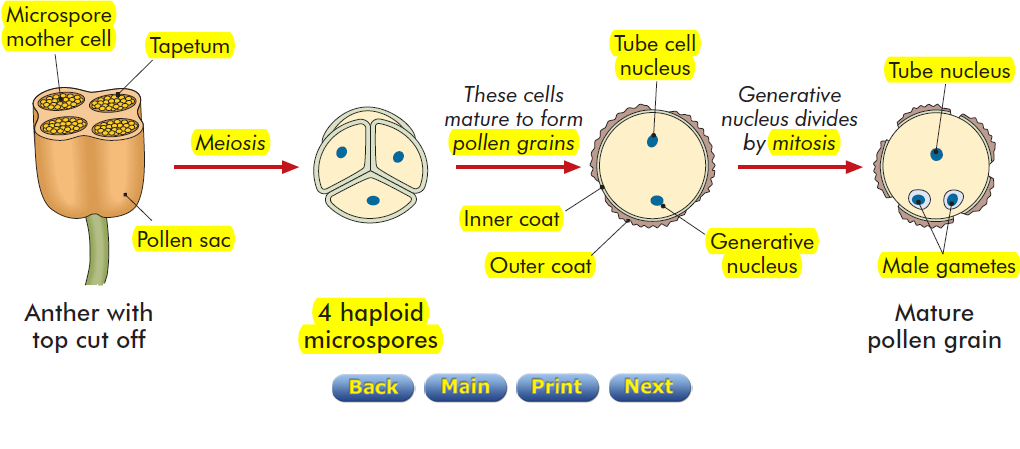 CLICK HERE
Incorrect
Please CLICK on 
THIS BOX 
to Try Again